Quaresma 2024
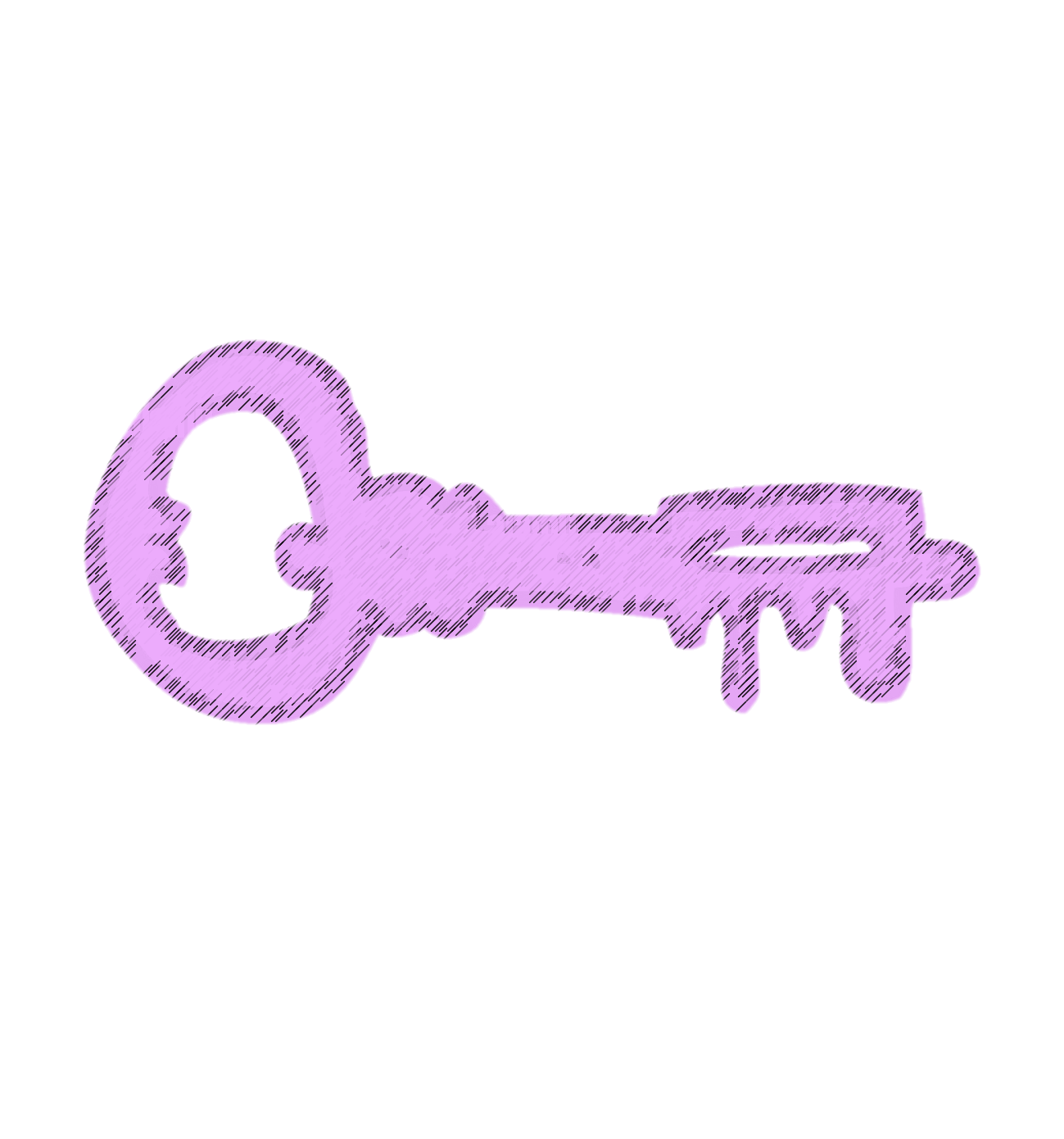 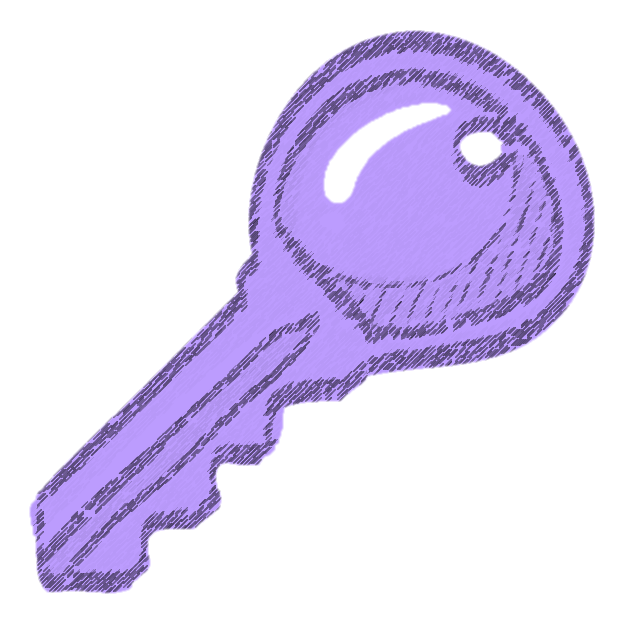 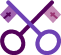 Quarta setmanade Quaresma
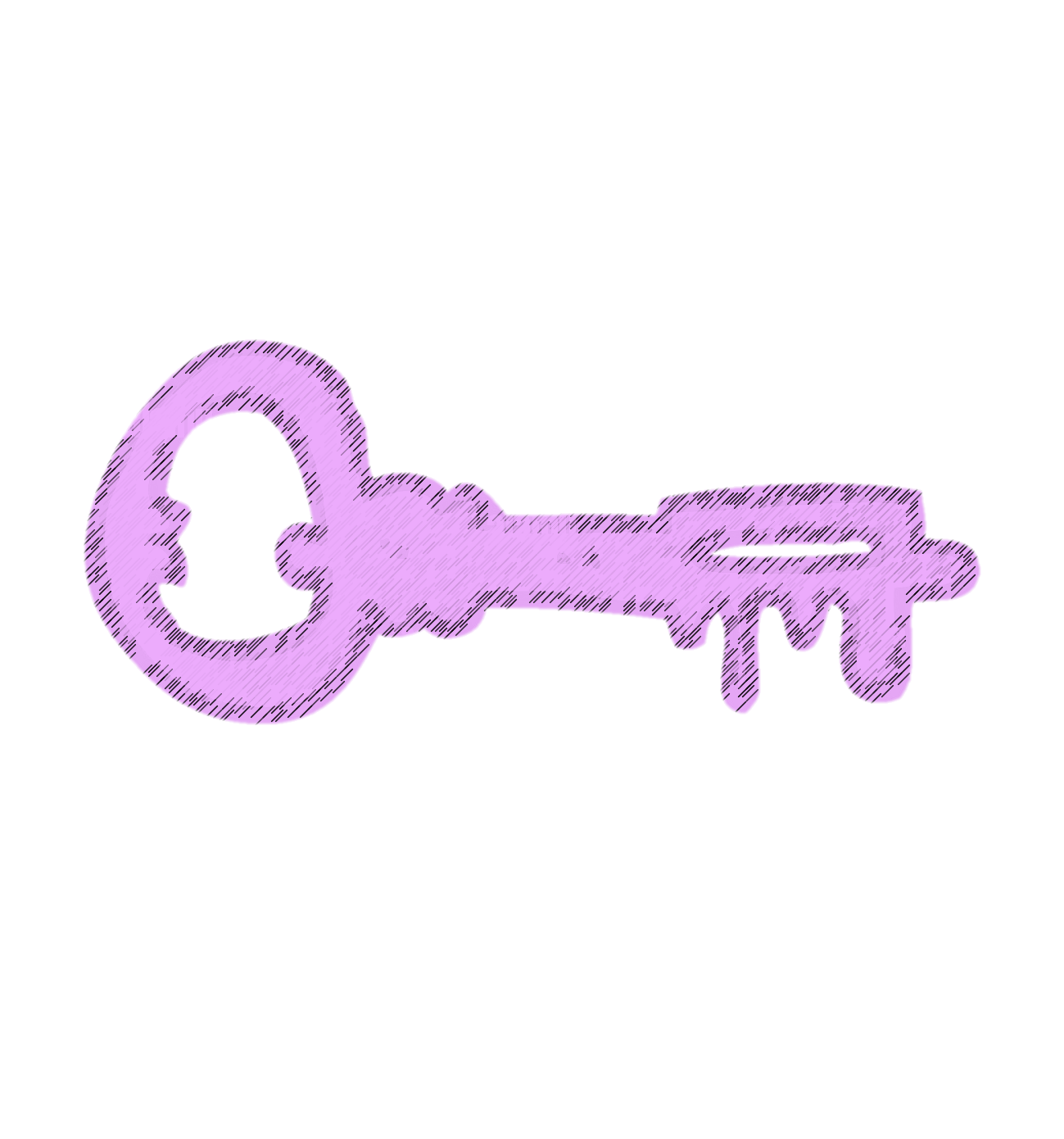 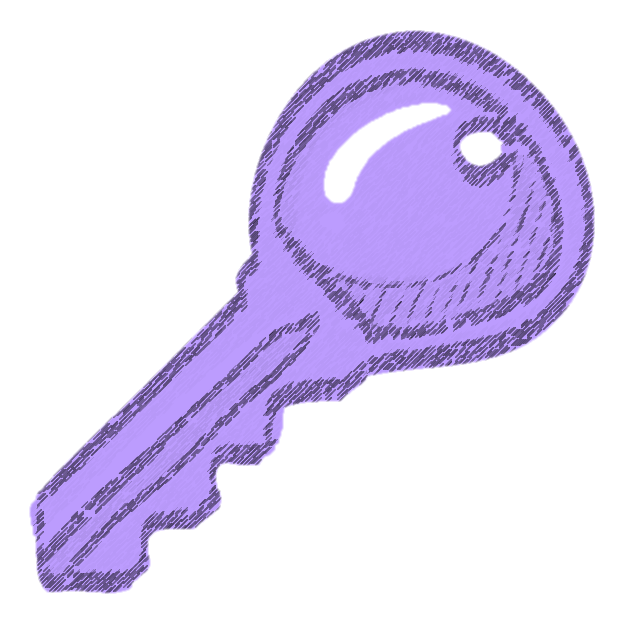 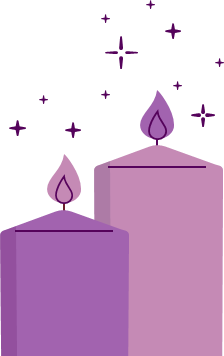 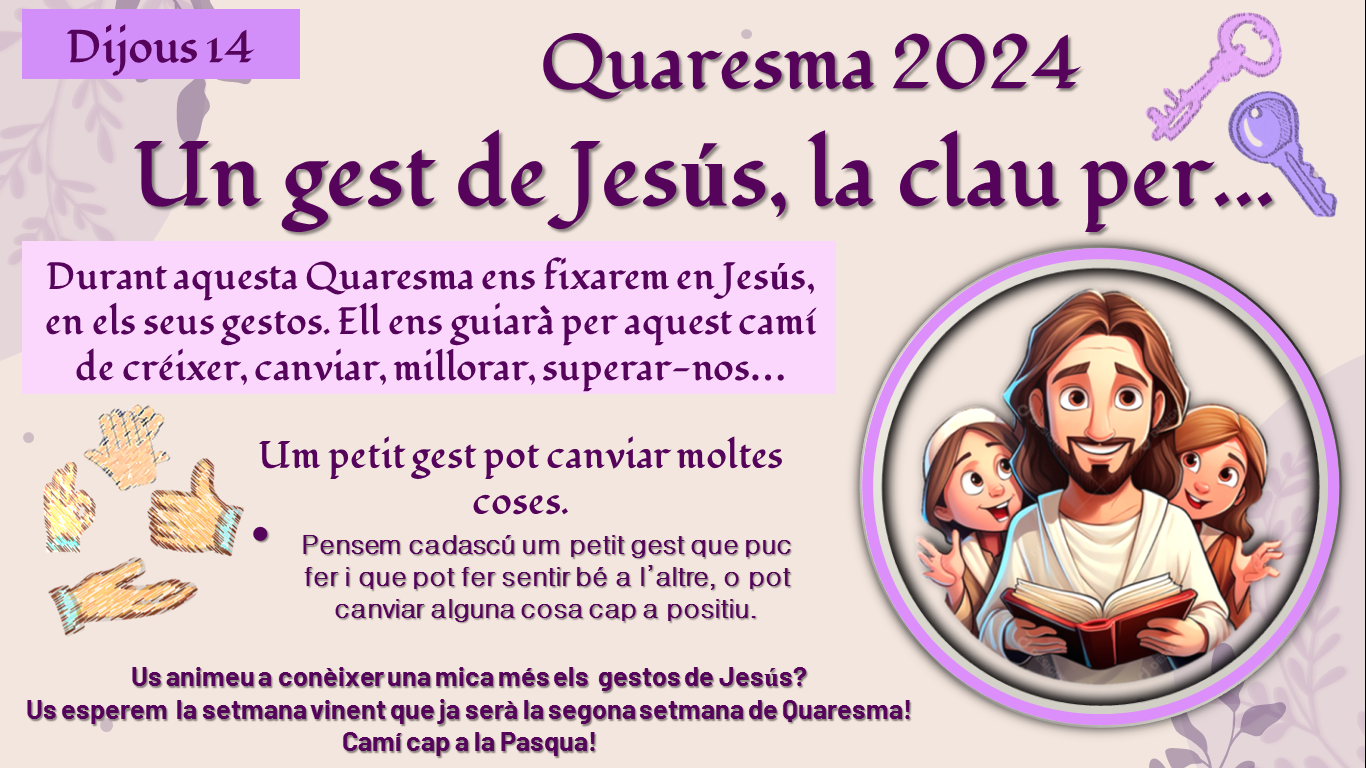 Setmana 
del 4 al 8 de març
Recordem:
Durant aquesta Quaresma ens fixarem en Jesús, en els seus gestos. Ell ens guiarà per aquest camí de créixer, canviar, millorar, superar-nos…
Us animeu a conèixer una mica més els  gestos de Jesús?
Dilluns 4
Un gest de Jesús, la clau per AJUDAR
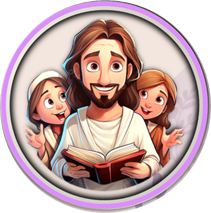 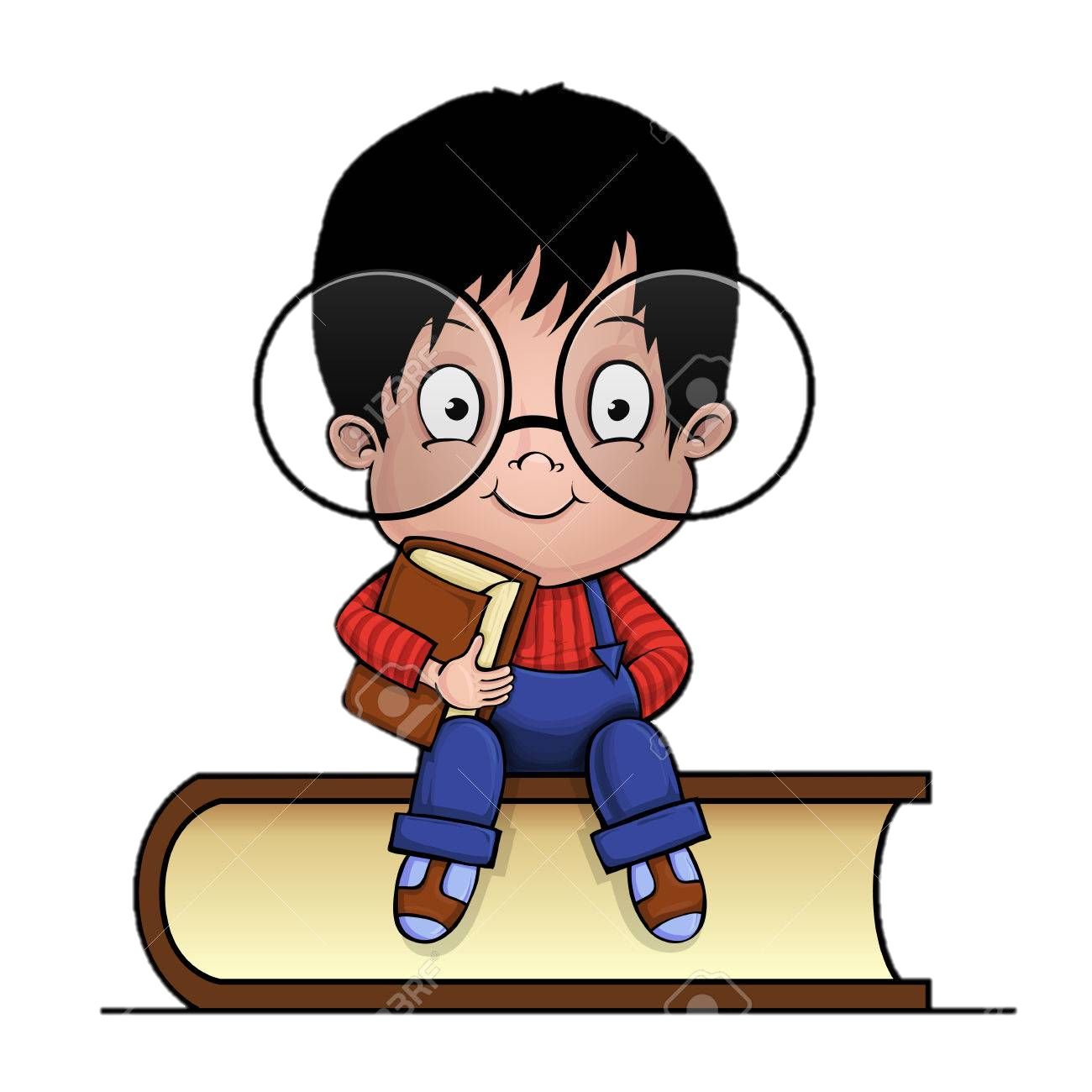 Aquesta setmana ens fixarem amb el gest de Jesús de rentar els peus.En el nostre món es potencien més aviat actituds prepotents o arrogants que ens fan sentir que estem  per sobre dels altres. Aquestes actituds no afavoreixen la igualtat d’oportunitats entre tots,  ni el respecte per la manera de ser dels altres, ni…Veiem que Jesús es posa en el lloc dels esclaus, parteix d’una actitud senzilla i humil. Dona valor al fet de saber estar per als altres i ajudar tothom sense distinció.Reflexioneu i  continueu el llistat de coses que no ajuden per a la convivència quan ens sentim superiorsFeu un moment de silenci per pensar-hi. Compartim-ho
Sabies que:
A l’època de Jesús era habitual que a les cases de la gent rica hi haguessin esclaus. Treballaven pels seus amos sense cobrar i no eren lliures. Feien les feines més pesades de la casa entre elles rentar els peus dels seus amos i convidats quan entraven a la casa.
L’Evangeli de Joan diu:
Un gest de Jesús, la clau per  AJUDAR
Dimarts 5
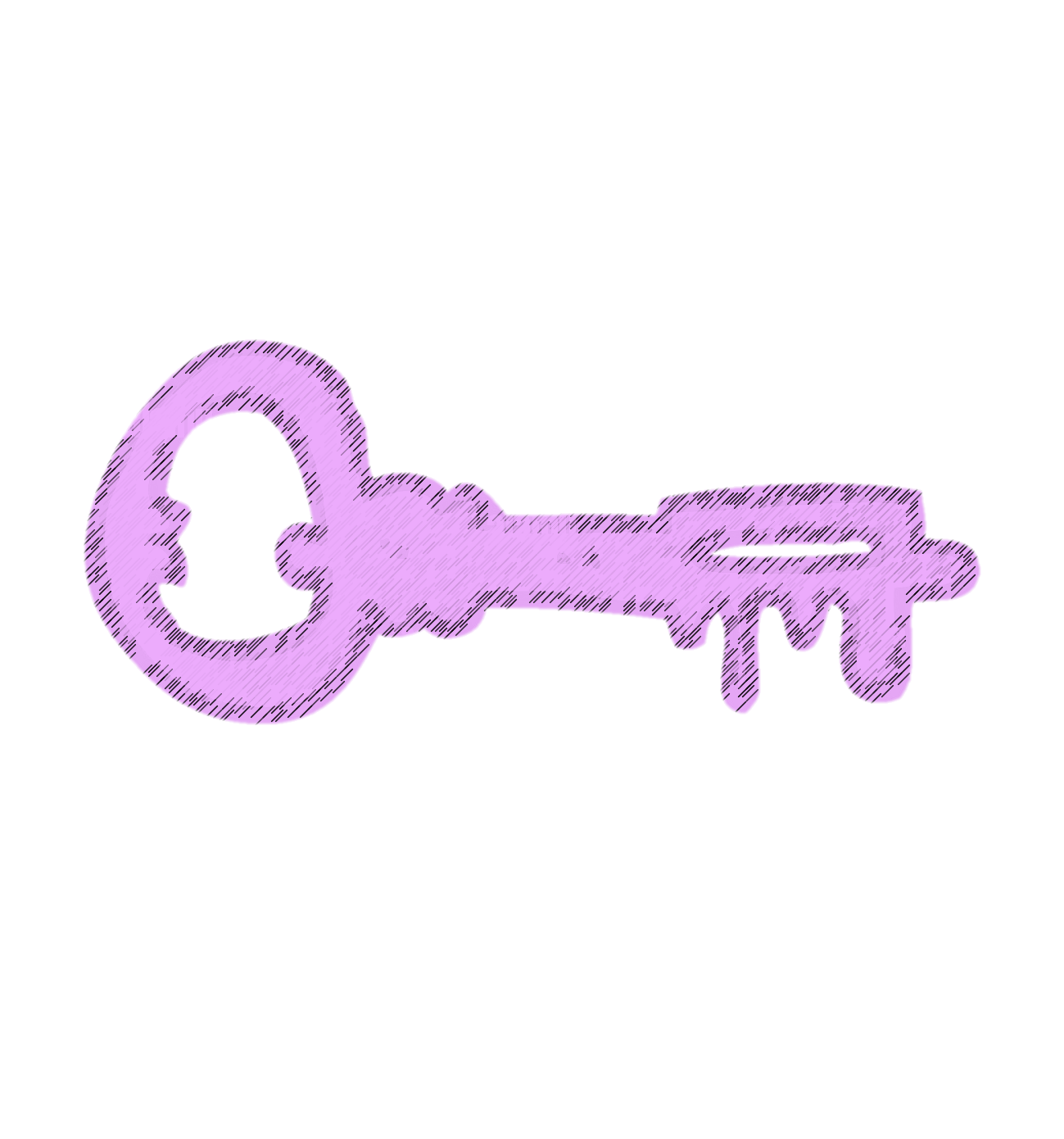 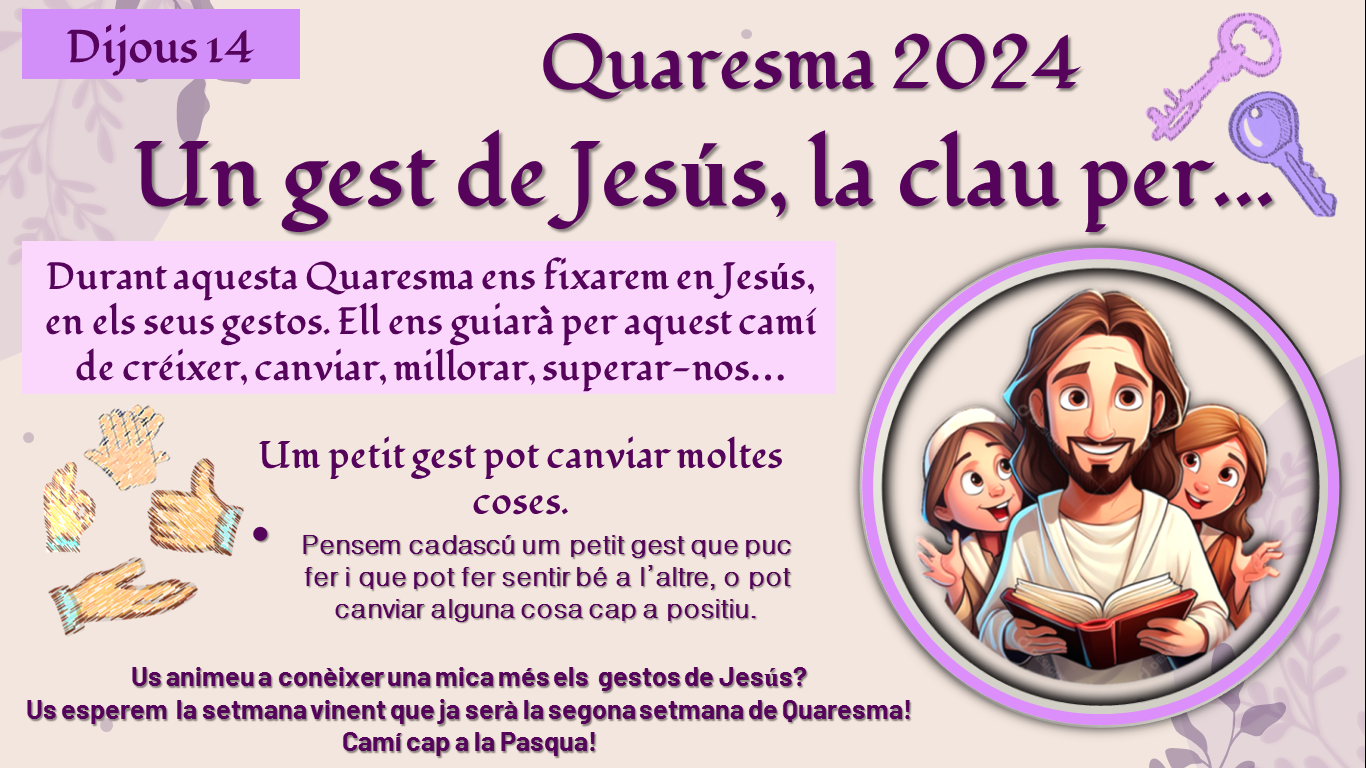 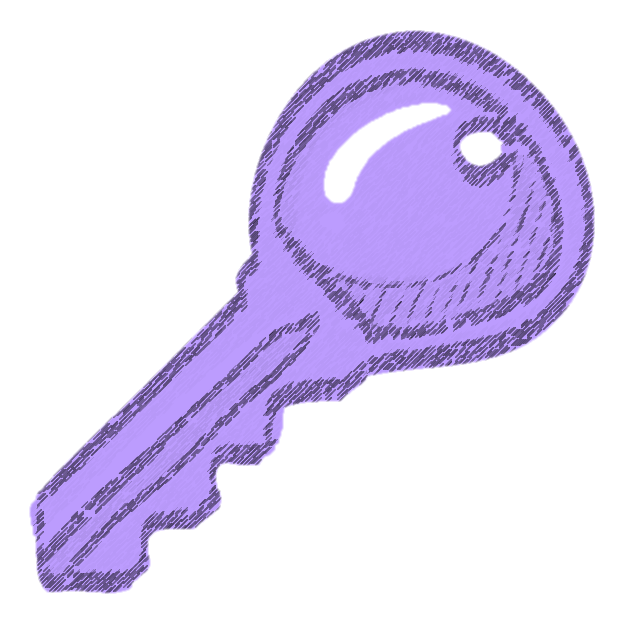 Era abans de la festa de Pasqua jueva. Jesús va voler celebrar el sopar de la Pasqua amb els seus amics. Jesús havia estimat molt tothom. Per a ell el més important eren els altres, més que ell mateix. Mentre sopaven, Jesús es va aixecar de taula, va agafar una tovallola, Després va tirar aigua en un gibrell i  va començar a rentar els peus dels deixebles i a eixugar-los amb la tovallola. Quan li tocava al seu amic Pere, aquest li va dir:
-Senyor, tu em vols rentar els peus?
Jesús li va respondre:
-Ara no entens això que faig; però ha  ho entendràs.
Pere li diu:
-No, no ho facis, tu ets el nostre mestre, ets més important, en tot cas te’ls rento jo a tu.
Jesús li va contestar:
-No Pere, si vols ser el meu amic ho has d’acceptar. Jo, que sóc el vostre mestre, ho faig perquè ho veieu i ho valoreu. Perquè ho feu als altres com jo us ho he fet.
Pere li va dir:
-Si és així, Senyor, no em rentis tan sols els peus: renta'm també les mans i el cap.
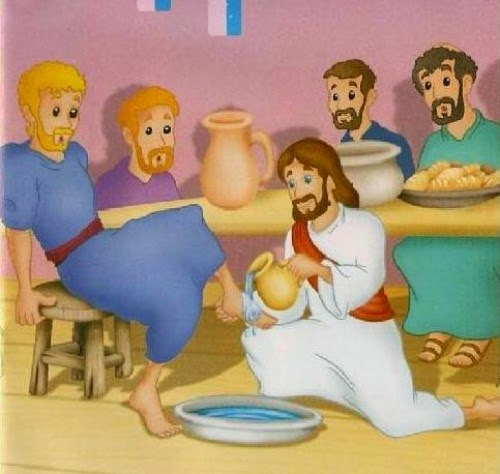 Què ens ensenya Jesús amb el seu gest?
Dimecres 6
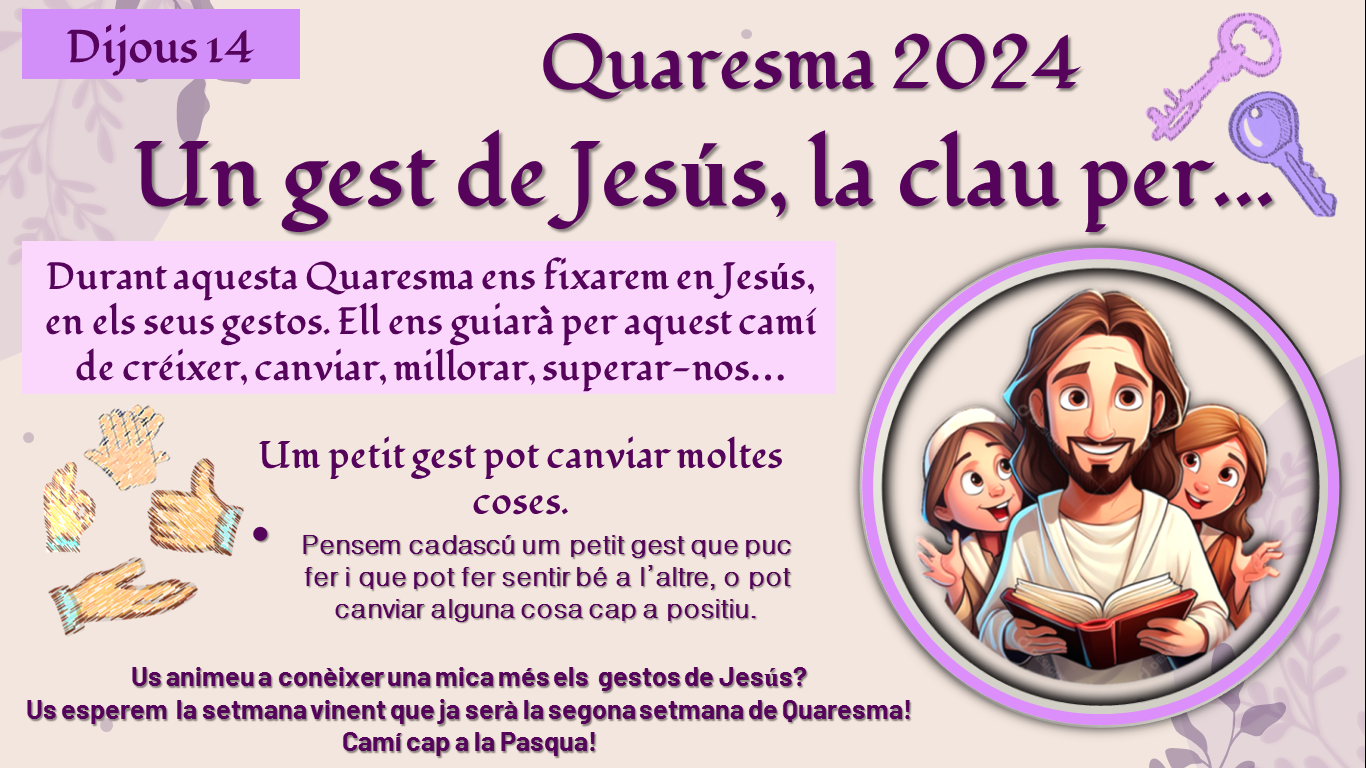 Un gest de Jesús, la clau per AJUDAR
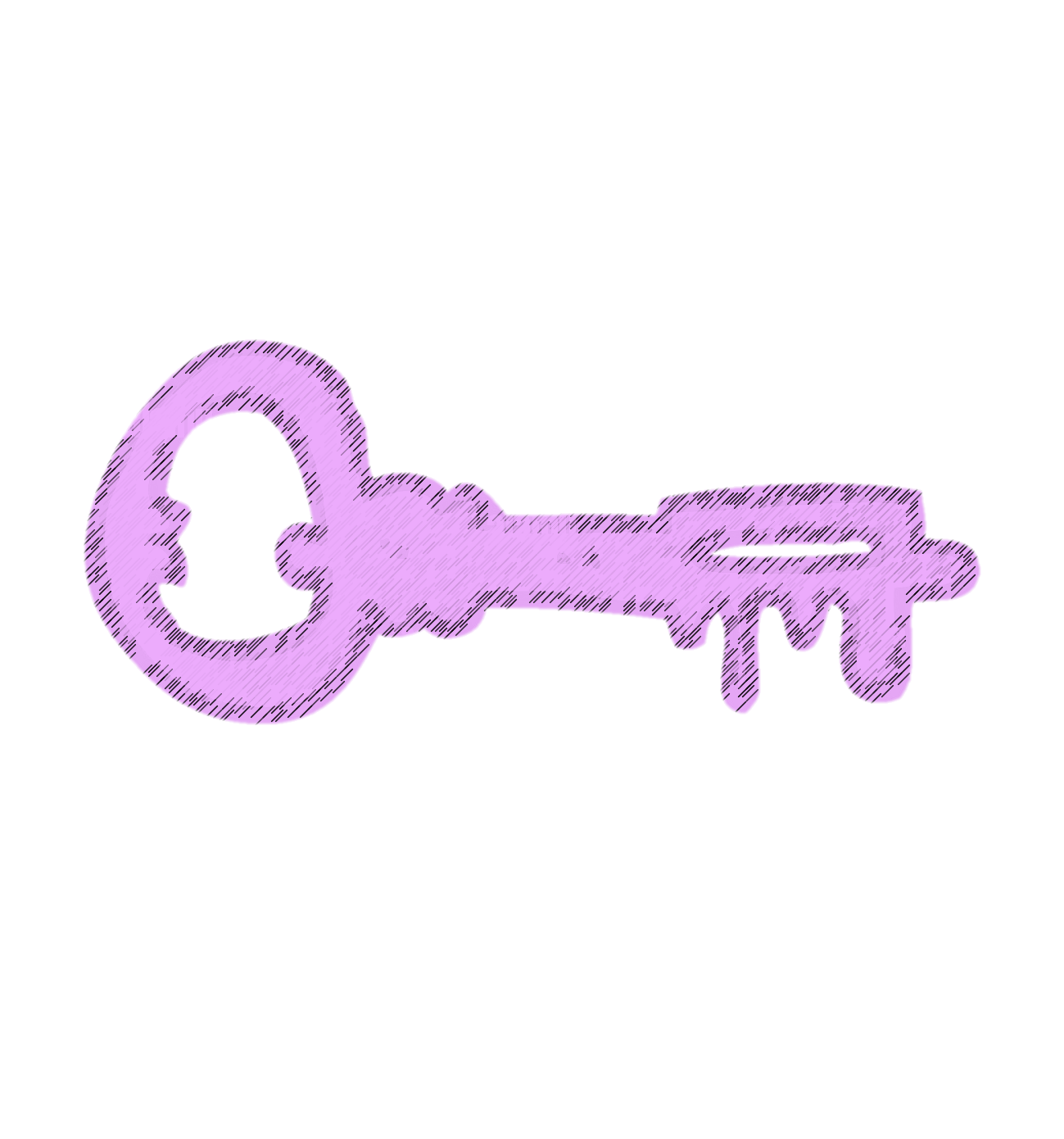 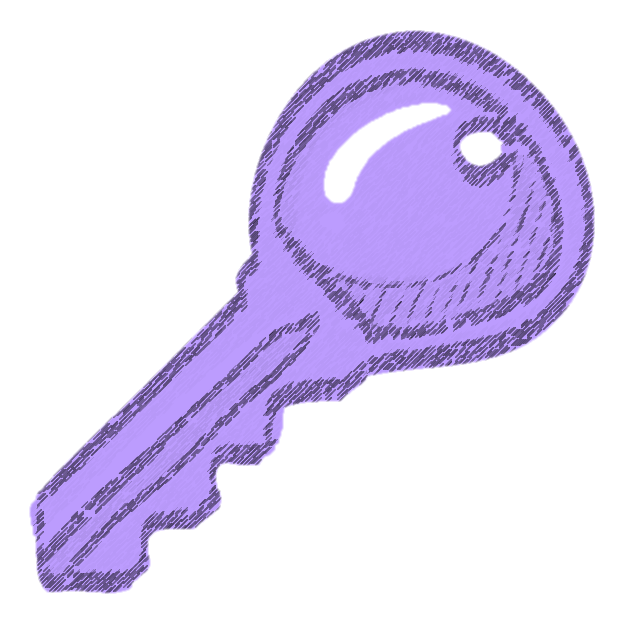 Actituds que ens ajuden a no ser arrogants a la nostra vida, a ser humils com Jesús.
Esforçar-me per millorar en allò que m’he equivocat.
En un treball d’equip saber valorar que l’èxit és de tots.
Reconèixer que l’altre pot tenir raó.
Fer servir les meves habilitats i qualitats per millorar la vida dels altres.
Valorar les coses bones, qualitats, destreses dels altres.
Reconèixer quan m’he equivocat.
Pensa quina d’aquestes pots portar a la pràctica avui.
Dijous 7
Un gest de Jesús, la clau per AJUDAR
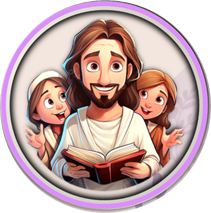 Escoltem amb nova atenció la lletra del lema d’aquest curs.
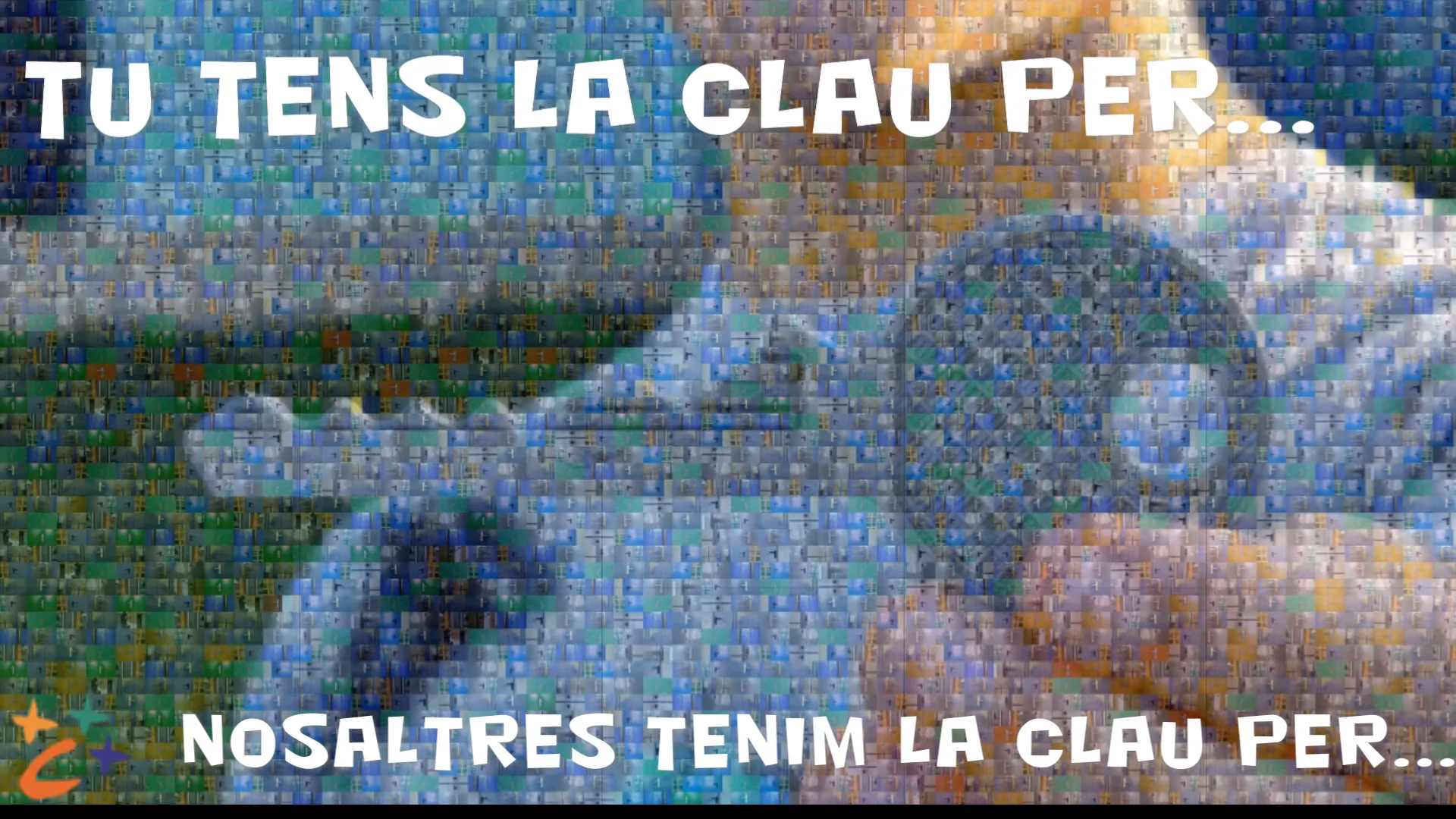 Fixeu-vos en tots aquells moments que ens parla de com podem ajudar als altres.
https://youtu.be/6M2D4TcLqiI
Divendres 8
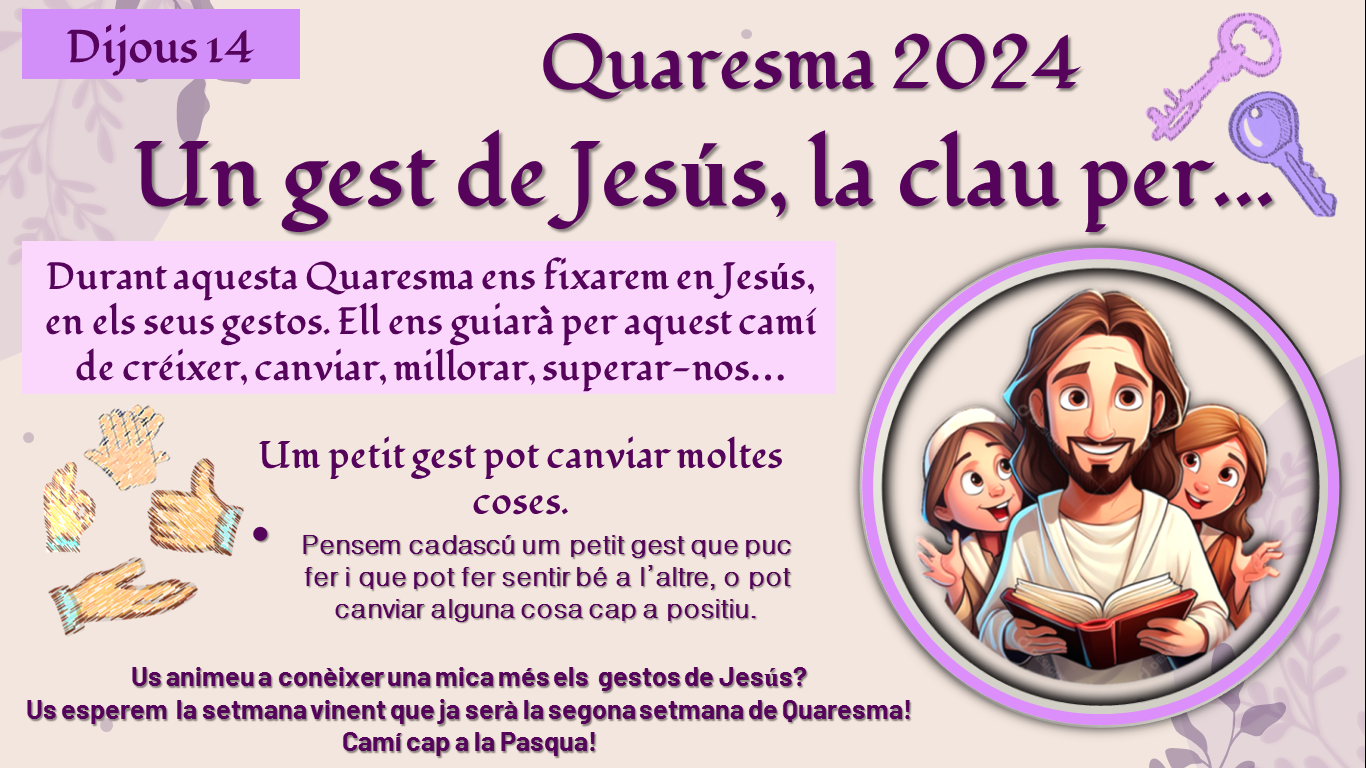 Un gest de Jesús, la clau per AJUDAR
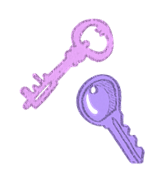 COMENÇA LA CAMPANYA D’APADRINAMENTS
CANVIAREM 2€ PER UN TIQUET QUE ENS DONARÀ EL TUTOR LA SETMANA VINENT.
Un any més volem tenir present els nens apadrinats del Brasil. Com Jesús volem tenir un gest d’ajuda cap a ells.
Per això  comencem amb una primera  activitat: l’esmorzar solidari.
Amb 2€ podràs comprar a l’escola un esmorzar de melindros i xocolatina. Els diners que recollim seran per apadrinar el nostre nen del Brasil.
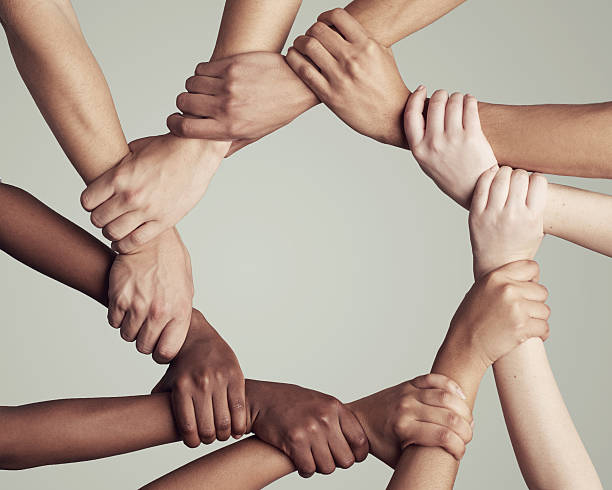